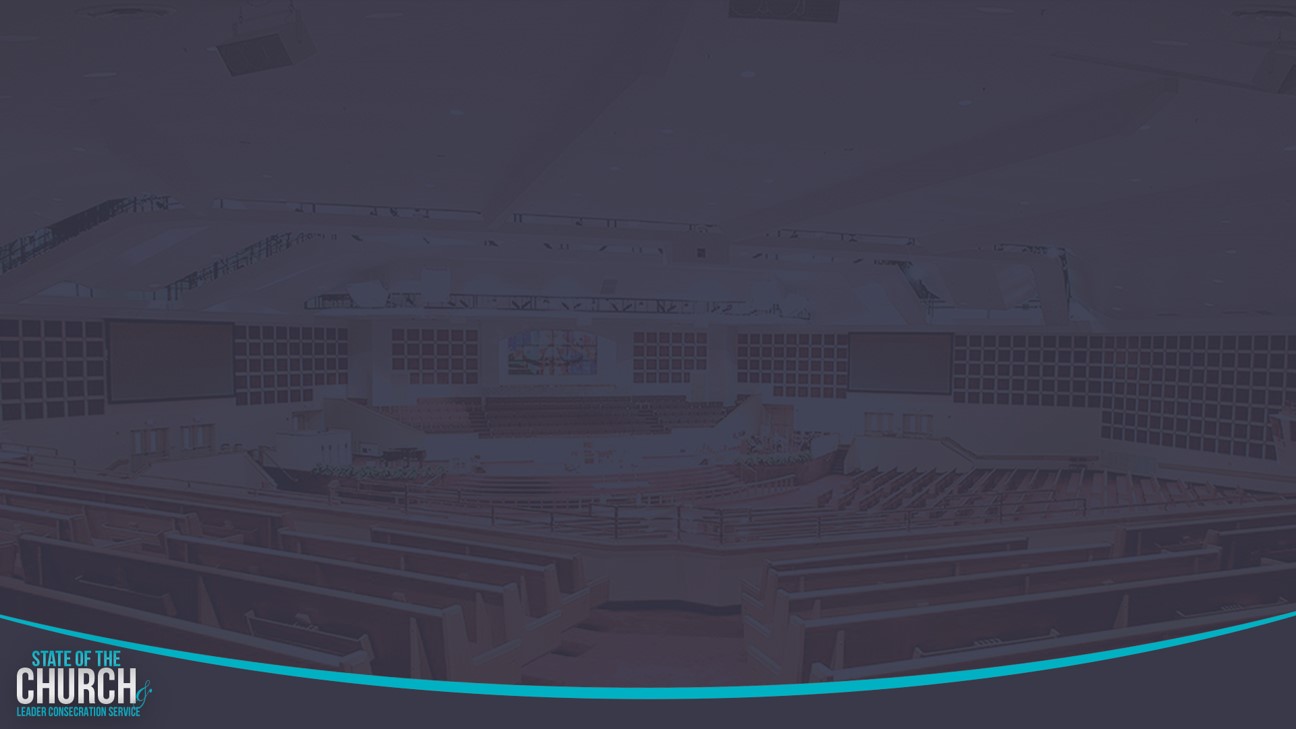 Building the “BELOVED COMMUNITY”
The Vision
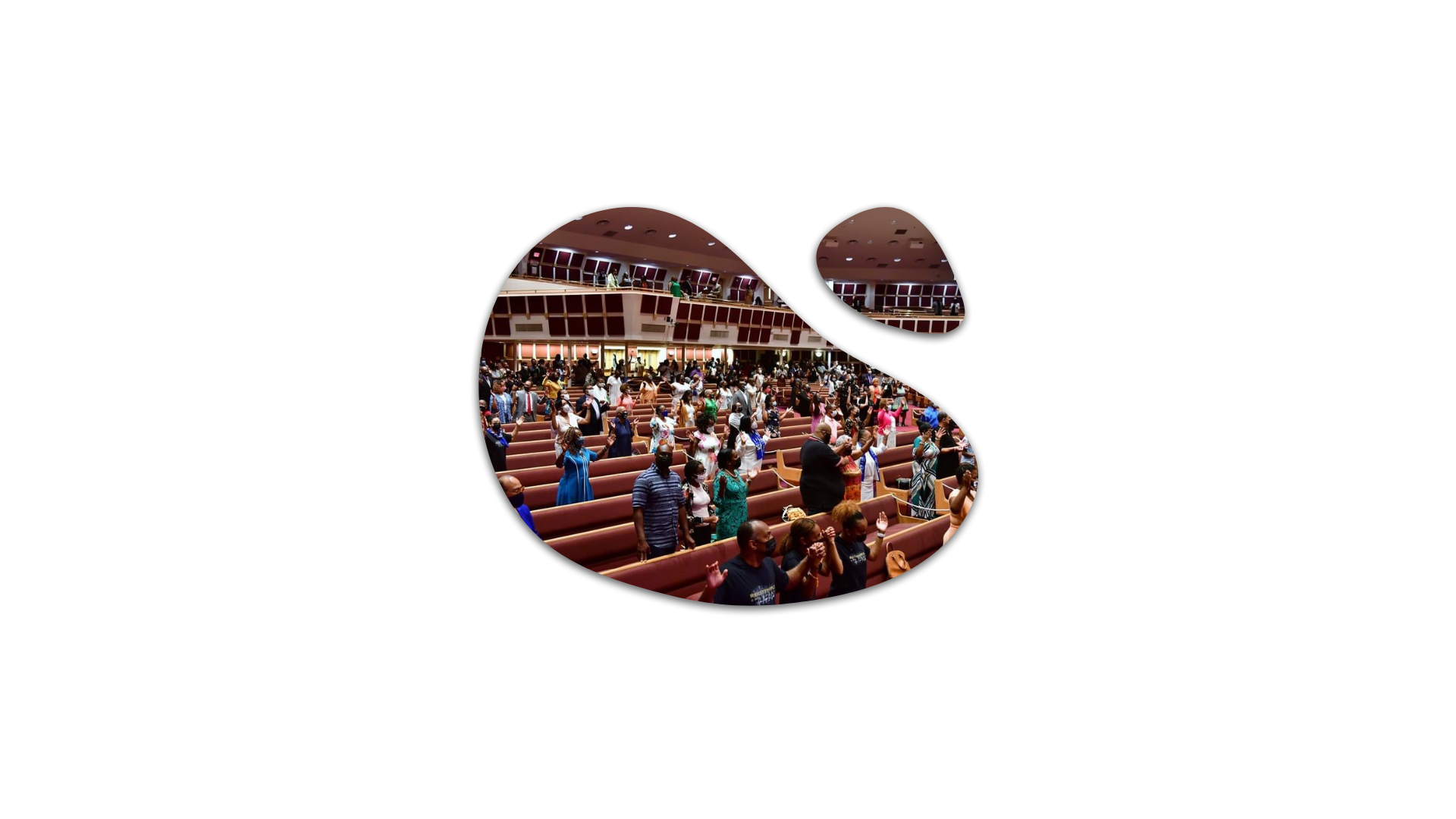 Reid Temple AME Church is a Bible Believing, Christ-centered, Family – Integrated, Multigenerational, Culturally aware church, spreading the gospel of Jesus Christ while “Building the Beloved Community”.
Rom.8:38 For I am persuaded, that neither death, nor life, nor angels, nor principalities, nor powers, nor things present, nor things to come, Nor height, nor depth, nor any other creature, shall be able to separate us from the love of God, which is in Christ Jesus our Lord.
1. The Widow’s Wealth - 9/14
2. God's Will in Finances - 9-21
3. The Perils of Money- 9/28
4. Release from Financial Slavery - 10/5
5. Financial Planning - God's Way (Part 1)- 10/12
6. Financial Planning - God's Way (Part 2) - 10/19
7. God's Wants You to Prosper - 10/26
8. Sharing God's Plan with the Next Generation- 11/2
God’s Will in  Finances:the parable of the talents
Dr. Mark E. Whitlock, Jr. 
Reid Temple AME church
Course objectives: God’s will in Finances:the parable of the talents!
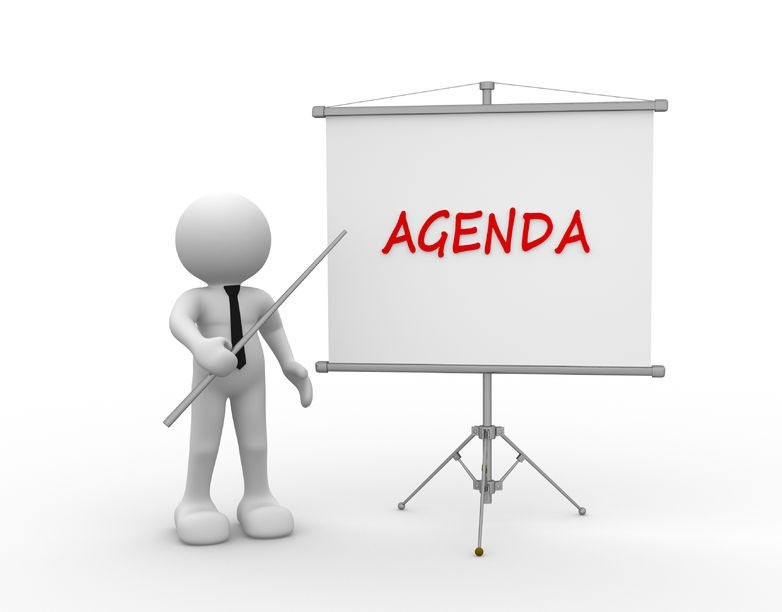 Prayer 
introduction to the lesson and video
Scriptures – Matthew 25: 14-30
The Parable of the talents - Commentary
Study Questions 
Questions, comments, and answers
Thank you….
Introduction to the lesson and video!
What Is Stewardship?
 eschatological discourse on the second coming of Christ!
The Parable of the talents
Video: https://youtu.be/rjkoZ8f0SeY
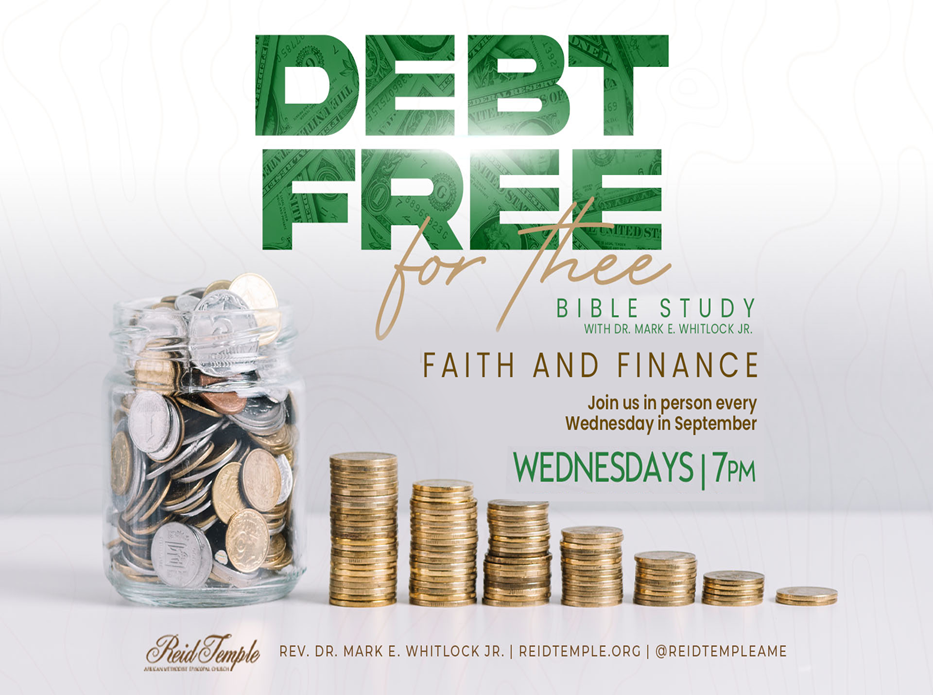 The parable of the talents
Matt. 25:14 “Again, it will be like a man going on a journey, who called his servants and entrusted his wealth to them. 15 To one he gave five bags of gold, to another two bags, and to another one bag,[a] each according to his ability. Then he went on his journey. 16 The man who had received five bags of gold went at once and put his money to work and gained five bags more. 17 So also, the one with two bags of gold gained two more. 18 But the man who had received one bag went off, dug a hole in the ground and hid his master’s money.
19 “After a long time the master of those servants returned and settled accounts with them. 20 The man who had received five bags of gold brought the other five. ‘Master,’ he said, ‘you entrusted me with five bags of gold. See, I have gained five more.’
21 “His master replied, ‘Well done, good and faithful servant! You have been faithful with a few things; I will put you in charge of many things. Come and share your master’s happiness!’
22 “The man with two bags of gold also came. ‘Master,’ he said, ‘you entrusted me with two bags of gold; see, I have gained two more.’ 
23 “His master replied, ‘Well done, good and faithful servant! You have been faithful with a few things; I will put you in charge of many things. Come and share your master’s happiness!’
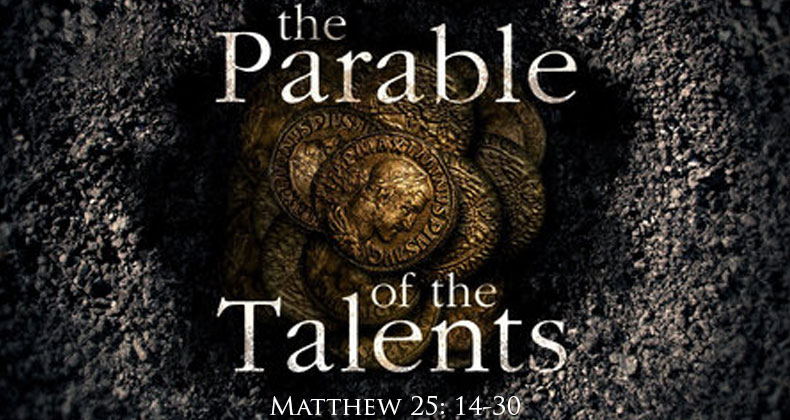 The parable of the talents
24 “Then the man who had received one bag of gold came. ‘Master,’ he said, ‘I knew that you are a hard man, harvesting where you have not sown and gathering where you have not scattered seed. 25 So I was afraid and went out and hid your gold in the ground. See, here is what belongs to you.’ 
26 “His master replied, ‘You wicked, lazy servant! So you knew that I harvest where I have not sown and gather where I have not scattered seed? 27 Well then, you should have put my money on deposit with the bankers, so that when I returned I would have received it back with interest. 
28 “‘So take the bag of gold from him and give it to the one who has ten bags. 29 For whoever has will be given more, and they will have an abundance. Whoever does not have, even what they have will be taken from them. 30 And throw that worthless servant outside, into the darkness, where there will be weeping and gnashing of teeth.’
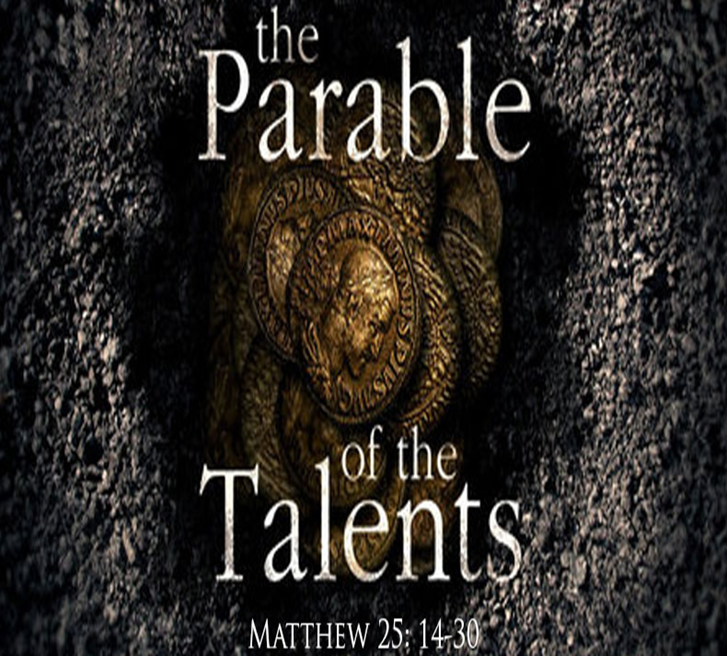 Biblical commentary;the parable of the talents
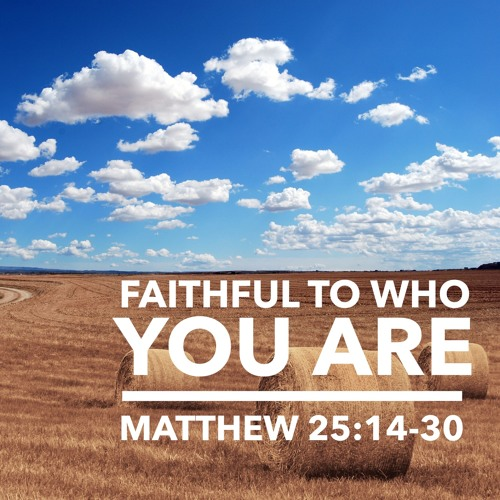 This parable has certain allegorical elements. So does this parable:
The man going on a journey represents Jesus.
His going on a journey represents Jesus’ ascension. 
The three slaves represent Christians who are awaiting the Second Coming. 
The talents represent the blessings (financial, social, intellectual, creative, etc.) with which God has bestowed us.
The man’s return represents Jesus’ Second Coming.
The master’s assessment of the faithfulness of the slaves represents Jesus’ judgment of us on Judgment Day.
Study Questions
Trust:
Matthew 6:32 For the pagans run after all these things, and your heavenly Father knows that you need them. 33 But seek first his kingdom and his righteousness, and all these things will be given to you as well.
What is God’s promise? 
What is God’s prerequisites? 

Trustworthiness:
Luke 16:11 So if you have not been trustworthy in handling worldly wealth, who will trust you with true riches?
How do we earn God’s trust?
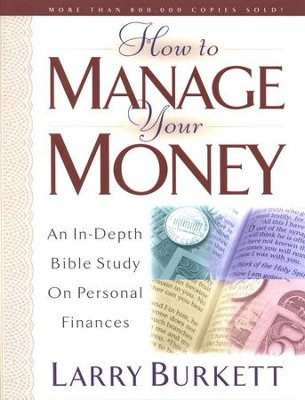 Study questions
God wants to show that God does what God says: 
Romans 10:11As Scripture says, “Anyone who believes in him will never be put to shame.”12 For there is no difference between Jew and Gentile—the same Lord is Lord of all and richly blesses all who call on him,
Who will not be disappointed? 
Who does god favor Jew or Greek? 

Unification:
2 Corinthians 8:13 Our desire is not that others might be relieved while you are hard pressed, but that there might be equality. 14 At the present time your plenty will supply what they need, so that in turn their plenty will supply what you need. The goal is equality,
What do we share from?
Why do we share it?
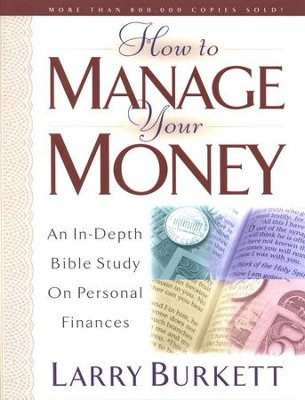 Study questions
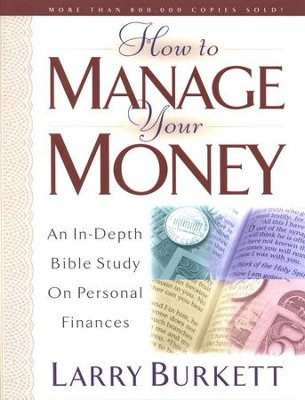 Direction: 
Proverbs 3:5 Trust in the Lord with all your heart and lean not on your own understanding; 6 in all your ways submit to him, and he will make your paths straight.
Who must we trust?
Who do we not lean on?
Then He will Make?
Study questions
Witness:
Deuteronomy 15:11 There will always be poor people in the land. Therefore I command you to be openhanded toward your fellow Israelites who are poor and needy in your land.
What does God command us to do? 
Matthew 25:45 “He will reply, ‘Truly I tell you, whatever you did not do for one of the least of these, you did not do for me.
What basis for the judgement of God in Jesus Christ?
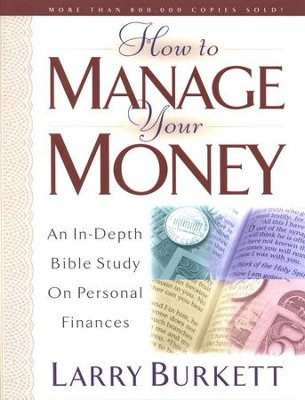 Questions and answers
This Photo by Unknown Author is licensed under CC BY-SA